City and Guilds Level 1 Award in preparing to work in Adult Social Care
Sam Dawson
Course Tutor
11/1/2016
Aims of the lesson
To finish Unit 4- Awareness of communication in Adult Social Care.
Guest speaker Nicola Rawlins – Intake Team

Skills required for effective record keeping.

Confidentiality.

Update ILPs
Recap on record keeping in pairs
Records are kept to make sure people are supported ----- and -------------.
Helps to improve -------------.
Shows how -------- relating to care were made.
Documentary ---------.
Helps to identify --------.
------ requirement.

5 minutes to complete
Record Keeping
An essential part of Social Care Work.

Carers need to communicate with each other on a daily basis. 

Records can be used to evidence that tasks have been completed or let other staff know about service users’ experiences, needs or events.
Record keeping
You need to know how to record information appropriately. 
Records are official documents and contain important information. 
They may be read by different people, including other staff and inspectors. 
You need to ensure that what is written is legible, accurate and respectful of anybody referred to.
Check your understanding
How does your record-keeping benefit the people you care for?
What communication skills do you need for record-keeping? 
How could you improve your record-keeping skills?
Are you confident in your own ability to communicate clearly, both when speaking and writing? If not, ask your supervisor for ideas to help you improve.
Confidentuality
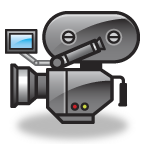 http://www.bing.com/videos/search?q=confidentiality&FORM=HDRSC3#view=detail&mid=B6AD4C8449955F72F073B6AD4C8449955F72F073
Why do we need to maintain confidentiality?
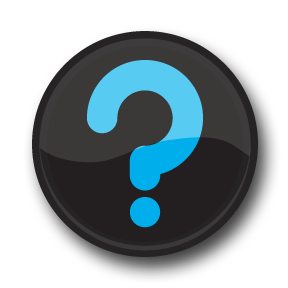 What is confidentiality?
Confidentiality relates to personal information about patients. 


Problems arise when it comes to deciding how this information should be shared in order to improve a patients care and for better communication amongst care staff.
What is confidentuality
The aim of a confidential care service should be to protect the patients information and restrict who has access to it. 

The patient should be informed what his or her information is being used for and who has access to it, and they should give consent for it to be used in this way. 

However, confidentiality in care is not always as simple as that, particularly if the patient is unable to give consent for whatever reason.
Confidentiality – Why is it important?
The issue of confidentiality is massively important in the field of health and social care. 
It is often seen as quite complex, which can lead to misapplication and misunderstanding.
This is why each and every person working within the sector is recommended to take a course which focuses on the concept of confidentiality and all of the issues surrounding it.
Activity in 3 groups
Look at the case study.

List all the ways in which confidentiality has been breached.

Feedback to group
Last thing
Complete and update ILPs